The Database World of Azure
A Review of Azure’s Database Offerings

Steve Hughes, Director of Consulting
9/24/2019
Origin of the Topic
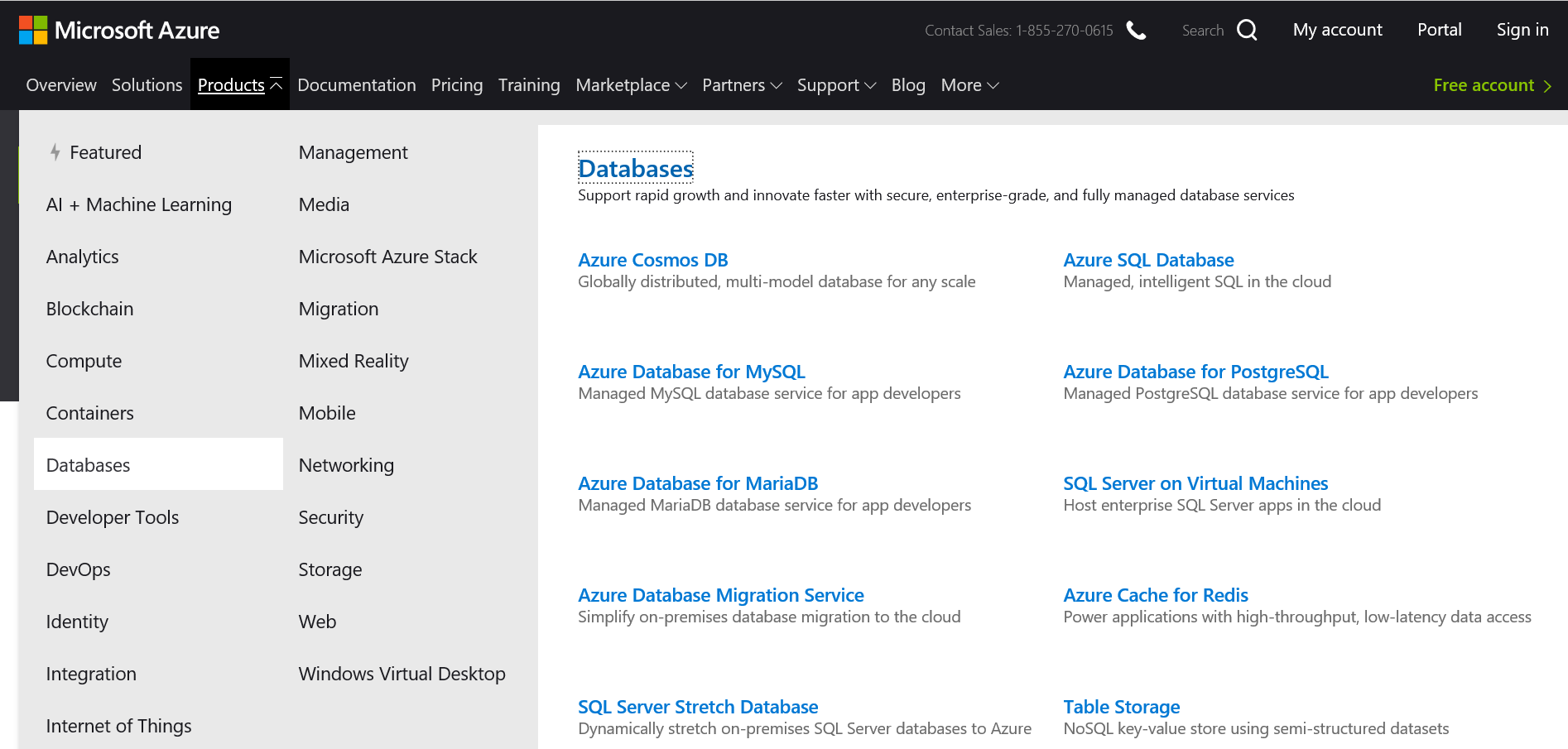 Digging in to each offering
Purpose
Why would you choose to use this product?
What are common uses?
Platform
How is it delivered to you?
What are its strengths?
Pennies
How is it charged?
What does it cost
Azure Cosmos DB
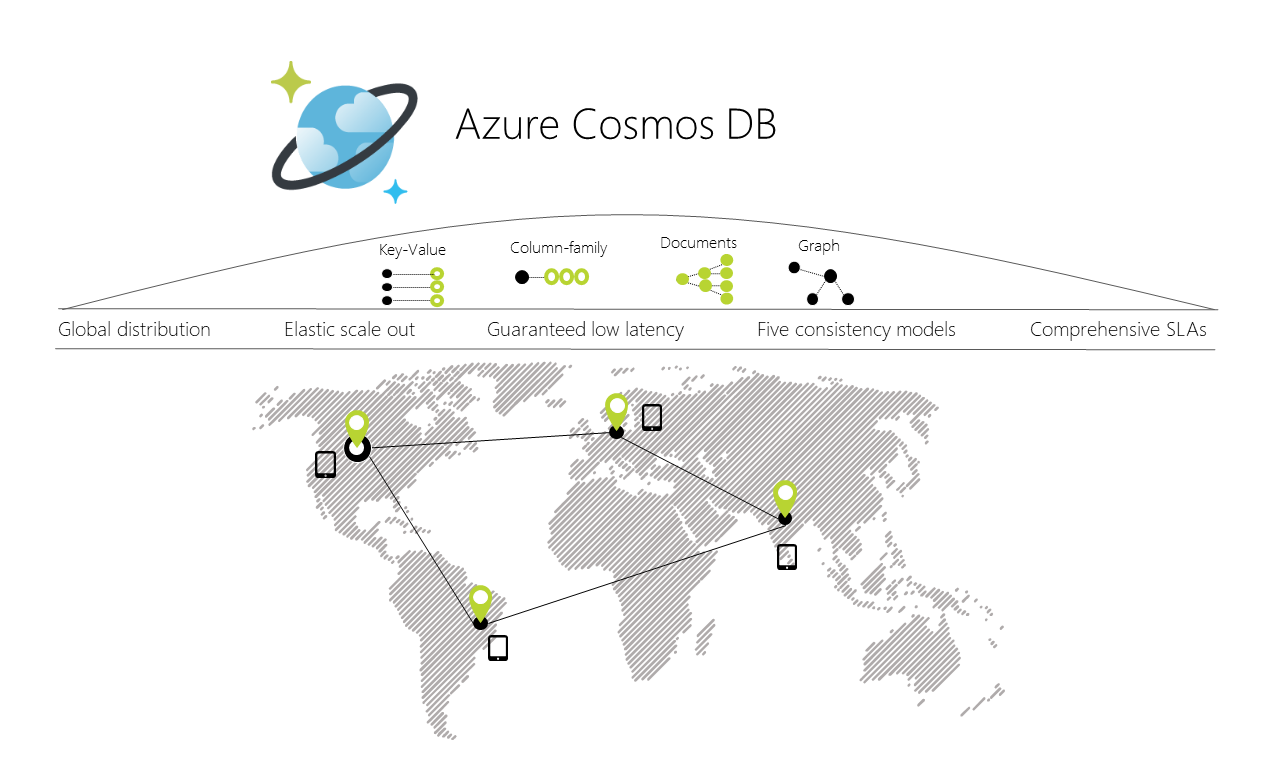 Azure SQL Database
Azure Database for MySQL
Azure Database for PostgreSQL
Azure Database for MariaDB
SQL Server on Virtual Machines
Azure Database Migration Service
Azure Cache for Redis
SQL Server Stretch Database
Table Storage